Полоцкий государственный университет
Юридический факультет
Понятие сравнительного правоведения
Старший преподаватель 
кафедры теории и истории государства и права
Раханова Надежда Александровна
E-mail: n.rakhanova@psu.by
Структура лекции
Понятие и природа сравнительного правоведения
Предмет и объекты сравнительного правоведения
Функции сравнительного правоведения
Система сравнительного правоведения
Место сравнительного правоведения в системе гуманитарного (социального) знания и системе юридических наук
Что такое «сравнительное правоведение»?
Наименование науки
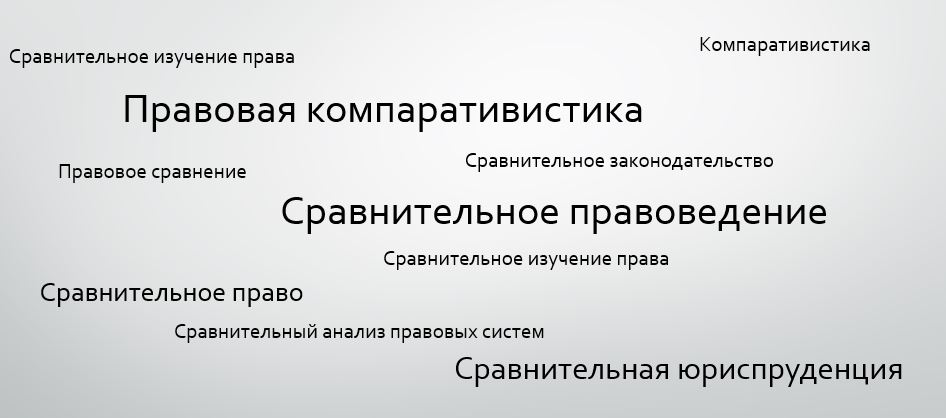 Необходимо ли терминологическое единство?
Природа сравнительного правоведения: основные позиции
Сравнительное правоведение – научный метод (универсальный для всех отраслей юриспруденции комплекс научных приемов познания правовых явлений (К. Осакве, М.Ансель)).
Сравнительное правоведение – вспомогательная дисциплина в рамках общей теории права (В.М. Сырых).
Сравнительное правоведение – самостоятельная наука с собственным предметом и методом исследования (А.Х. Саидов, Н.М. Марченко, Ю.А.Тихомиров, К. Цвайгерт, Х. Кётц).
Что изучает сравнительное правоведение?
Объективная реальность, подвергаемая научному исследованию
≠
Универсальный объект правовой науки
Правовая реальность – все объективно существующие правовые явления (элементы), требующие анализа и оценки (как упорядоченные, так и хаотичные).
Объекты сравнительного правоведения – элементы правовой реальности (правовые явления)
Предмет правовой компаративистики
типичные, устойчивые, всеобщие закономерности возникновения, функционирования и развития правовых элементов и явлений, существующих в различных правовых системах
Почему не являются сравнительным правоведением
Изучение иностранного права, в том числе в историческом аспект
Международное частное право
Культурологические исследования
Вопросы для размышления
Является ли сравнительное правоведение самостоятельной юридической наукой?
Входит ли в предмет науки сравнительного правоведения сравнительно-правовой метод?
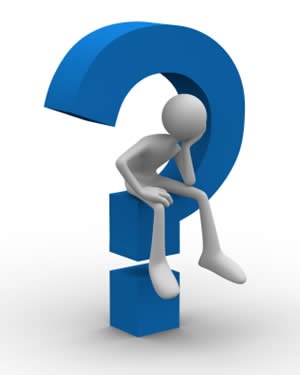 Зачем изучать сравнительное правоведение?
Функции сравнительного правоведения
Ожидаемые результаты
изучение различных правовых систем современности, оценка их взаимного влияния;
выявление тенденций и закономерностей общеправового развития;
овладение приемами сопоставления и оценки правовых систем современности;
творческое использование оправдавшего себя зарубежного опыта развития отдельных правовых институтов и отраслей.
Система  сравнительного правоведения
Сравнительное правоведение в системе гуманитарных (социальных) наук
Сравнительное правоведение в системе юридических наук
История государства и права
Методология права
Теория права
Прикладные юридически науки
Международное право
Основная учебная литература
Давид, Р. Основные правовые системы современности / Р. Давид, К. Жоффре-Спинози; пер. с фр. В.А.Туманова. – М.: Международные отношения, 1996. – 399 с. 
Саидов, А.Х. Сравнительное правоведение: основные правовые системы современности: учебник / А.Х. Саидов. – 2-е изд., доп. и пер. - М.: Юристъ, 2007. – 509 с.
Егоров, А.В. Основы сравнительного правоведения: учеб. пособие / А.В. Егоров. – Новополоцк: Изд-во ПГУ, 1999. – 276 с.
Основные трудности, связанные с изучением курса
масштабность и необозримость учебного, научного и методического материала;
потребность в многочисленном и высококвалифицированном профессорско-преподавательском составе;
«финансовоемкость» курса; 
низкая лингвистическая подготовка юристов;
недостаток специальной литературы;
«провинциализм» юридического образования и недооценка роли сравнительного правоведения, неопределенность его структуры и конкретного назначения.
Критерии оценки
Посещение занятий
Выполнение письменных заданий (управляемая самостоятельная работа)
Работа на семинарских занятиях
Коллоквиумы
Экзамен

Коэффициент для итоговой оценки – 0,5
Вопросы для самоконтроля*
Является ли термин «сравнительное право» корректным для наименования учебной дисциплины?
Является ли термин «компаративистика» корректным для наименования юридической науки?
Что является предметом сравнительного правоведения?
Какие правовые явления могут быть объектами сравнительно-правового изучения?
В чем состоит познавательно-аналитическая функция сравнительного правоведения?
Какие прикладные функции выполняет сравнительное правоведение?
Каково значение достижений сравнительного правоведения для юриспруденции в целом и отраслевых юридических наук?
Какие тематические блоки входят в общую часть сравнительного правоведения?
Какие тематические блоки входят в особенную часть сравнительного правоведения?
Какие тематические блоки входят в специальную часть сравнительного правоведения?
Почему нельзя отказаться от изучения сравнительного правоведения?
С какими трудностями может столкнуться студент при изучении сравнительного правоведения?
__________
*выносятся на коллоквиум
Ссылки на методические материалы
Учебные программы по дисциплине: http://elib.psu.by:8080/handle/123456789/13716 
Краткий конспект лекций (СП_ЛК1), задания для УСРС (СП_УСРС1): http://elib.psu.by:8080/handle/123456789/13717   
Вопросы для контроля знаний: http://elib.psu.by:8080/handle/123456789/13719 
Дополнительные материалы для чтения и выполнения заданий управляемой самостоятельной работы:
УСРС-1 https://drive.google.com/file/d/0BxIjQ6ax2ZwCbGtibTdFaG9vSHc/view?usp=sharing
Спасибо за внимание!